子曰：「吾十有五而志於學………………..」
立志向學
志業家
傳學家
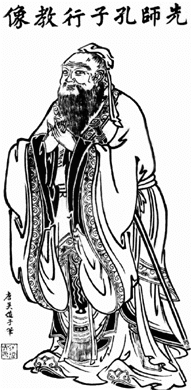 核心精神
志業家
一、目標:銜接職業取向學校+適性教育
1.對學科領域與職業探索充滿熱情
2.了解自己的職業取向並受到支持
3.能樂於與團體相處
二、適合學生
有明顯興趣與優勢或願意進行各項職業探索者
願意參與團體活動者
三、學習內容
1.基礎領域課程(國英數社自藝體)
2.職涯探索活動(性向測驗、學校業界參觀、實做練習)
3.家族團體課程(成果展、營隊、 園遊會)
傳學家
一、目標:銜接學科研究取向學校+適性教育
1.能樂於與團體相處
2.培養學科學習的技巧，提升學科程度
3.對學科學習充滿熱情
二、適合學生
1.能擅長使用學科學習的方法與工具(聽講、閱讀、文字)
2.能投入各領域學科的學習(國英數社自藝體)
3.有學科研究取向並熱愛學科學習者(自由時間的運用)
4.願意參與團體活動者
三、學習內容
1.基礎領域課程(國英數社自藝體)
2.延伸領域課程(加深加多)
3.家族團體課程(學科技巧、志向探索、展現並助人、營隊)
領域課程比例(總共20節)
教育部:
英+國4~6節、數2~3、社2~3、自2~3、藝2~3、體2~3、彈性課程2~3

傳學家:
語文3英文2、數學3、社會1.5、自然1.5、藝1、體育2、社團2家族4

志業家
語文2英文2、數學2、社會1、自然1、藝1、體育1、
社團2家族8